Religion
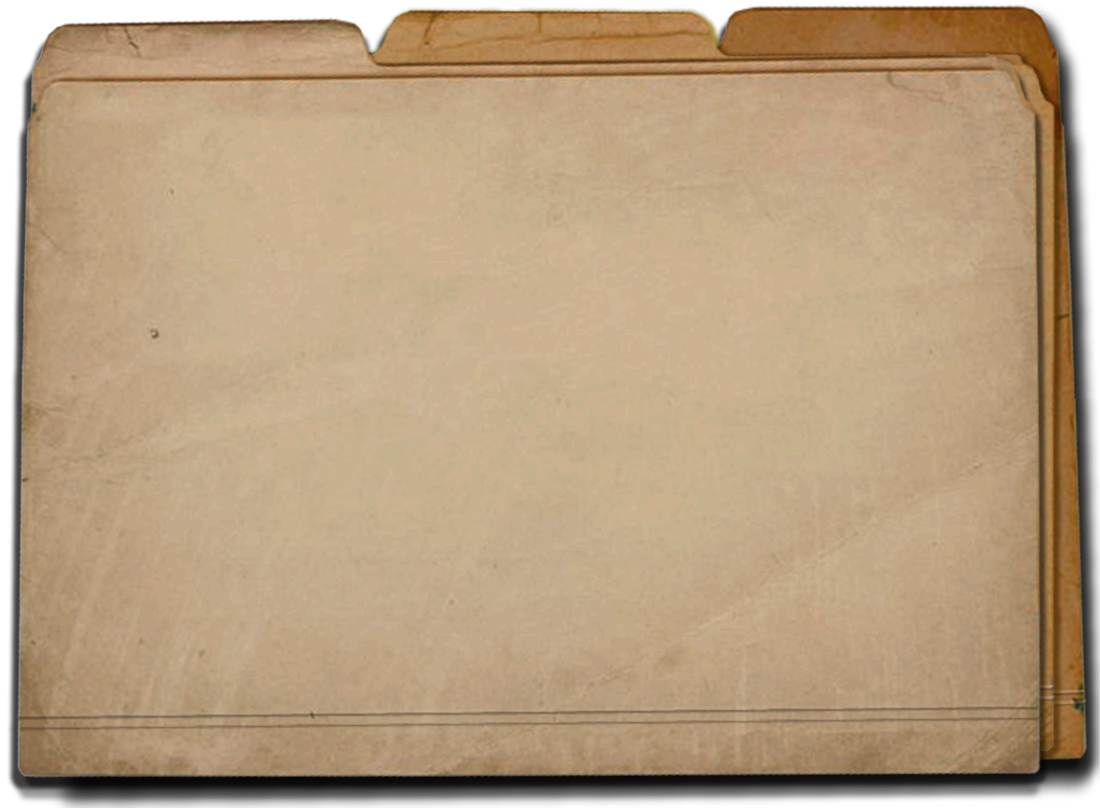 Sociology
Functions
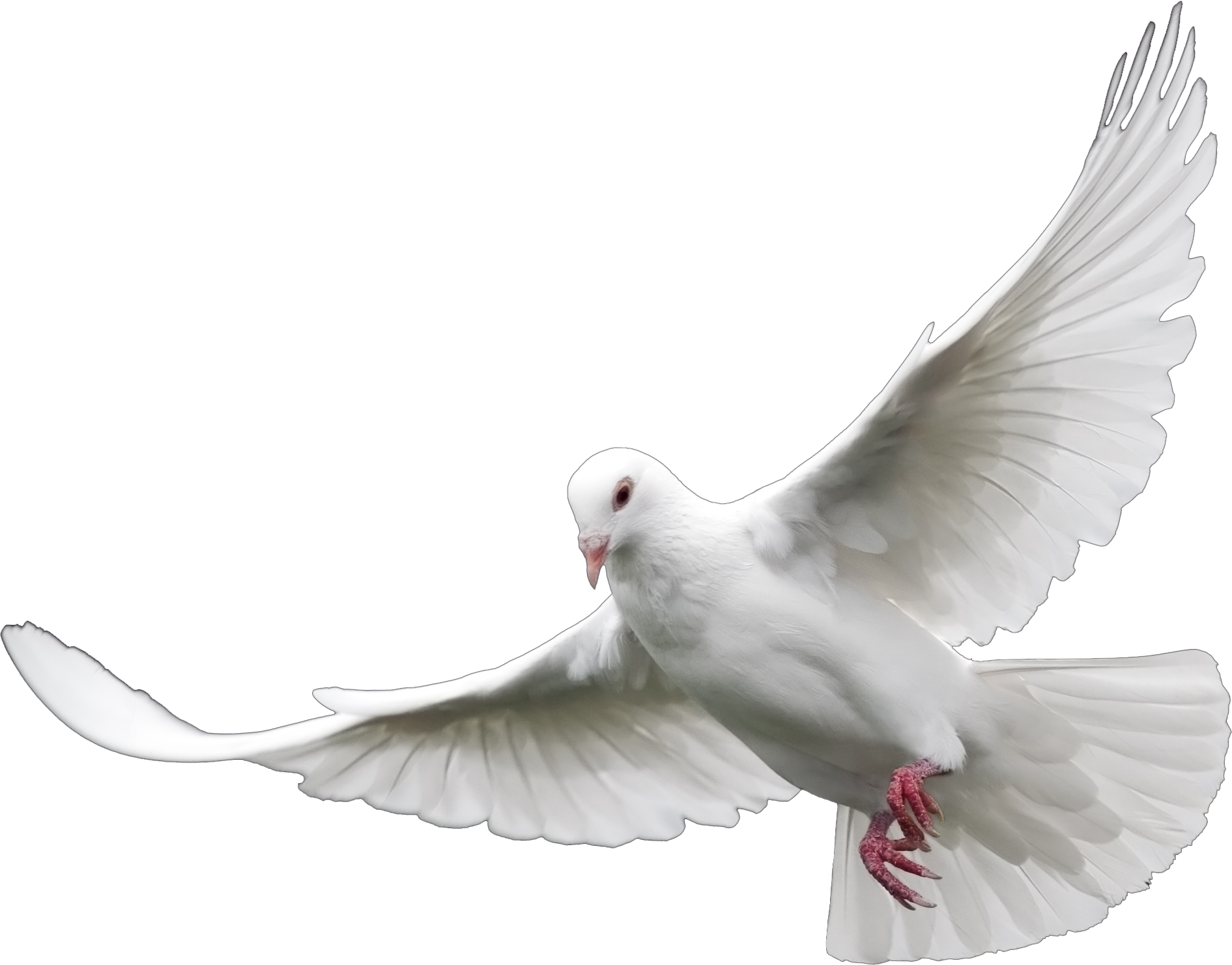 The D.O.V.E. Protocol
Four Functions of Religion
D.O.V.E.
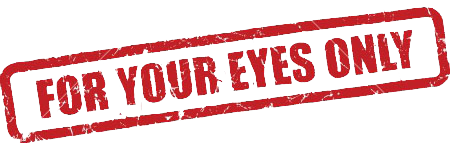 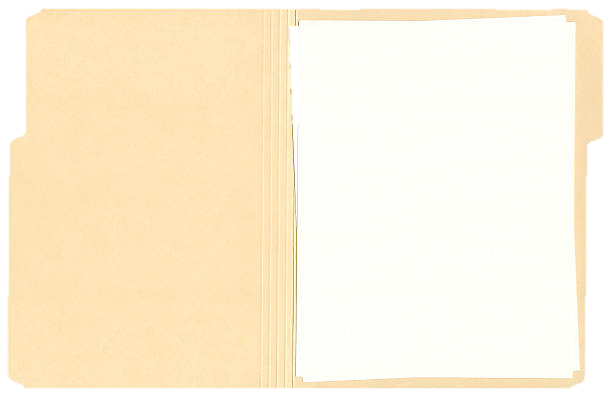 Four Functions
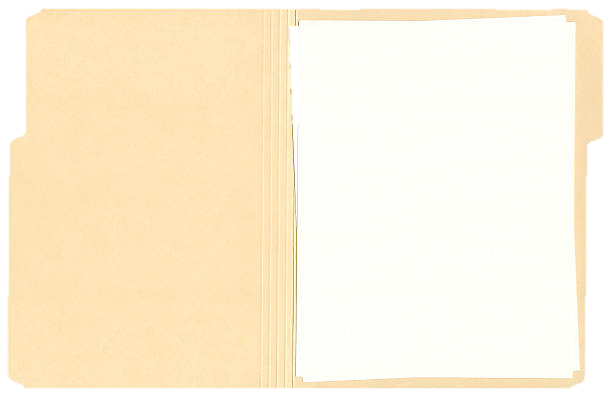 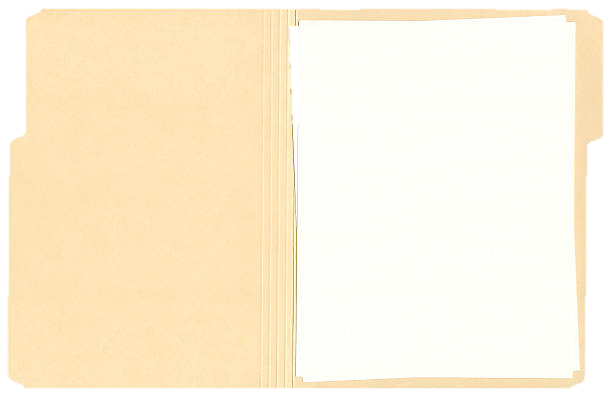 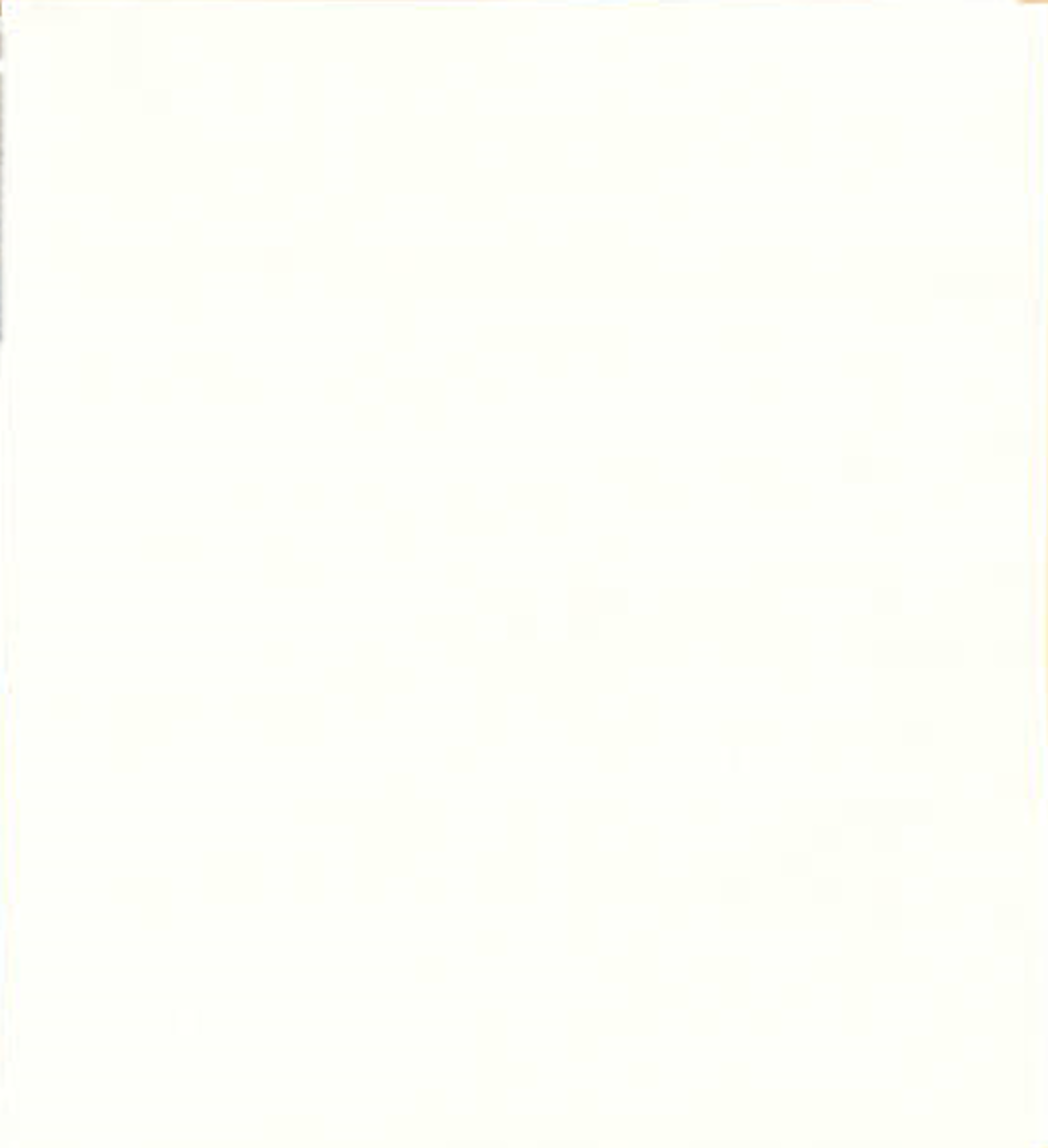 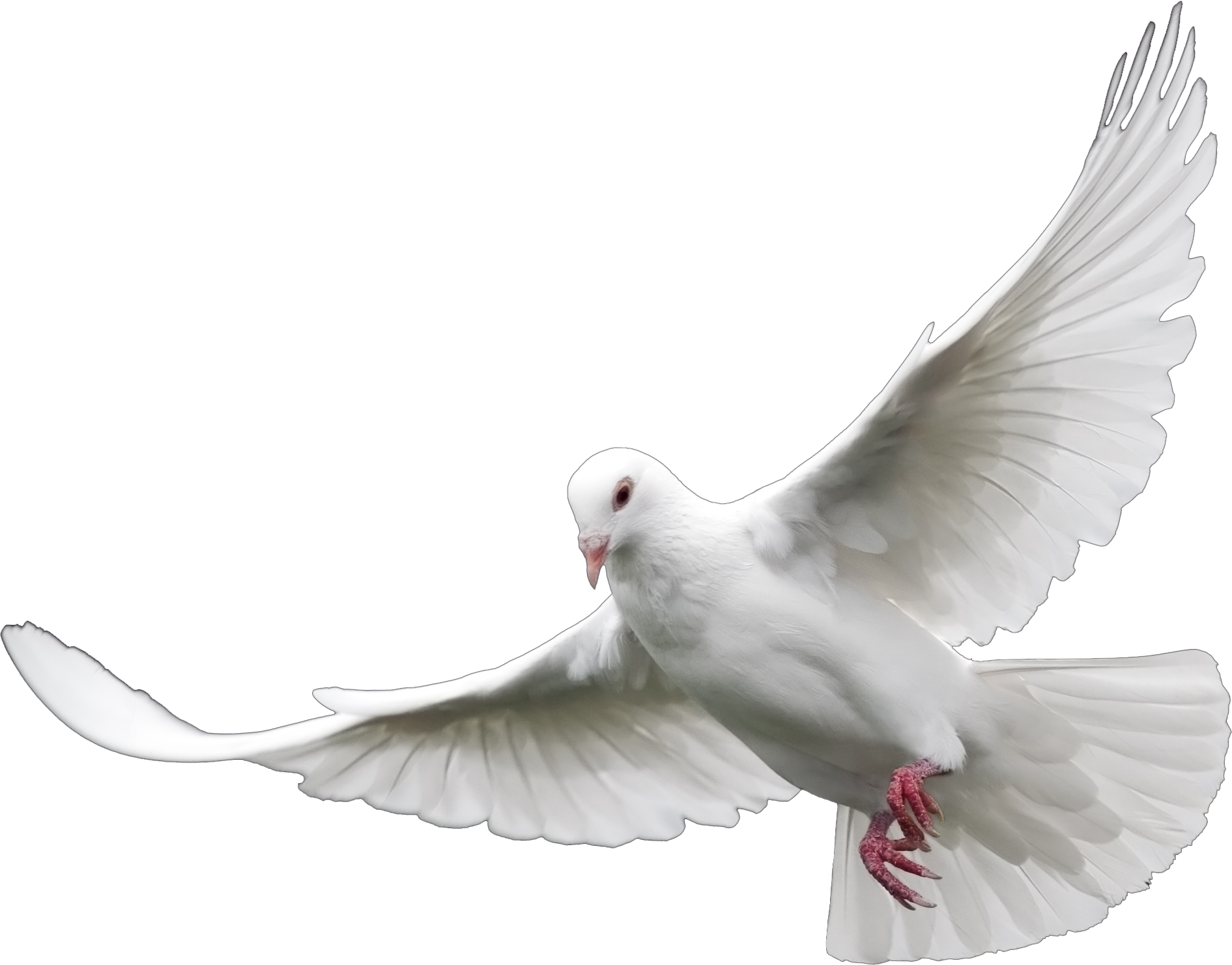 1. Discipline
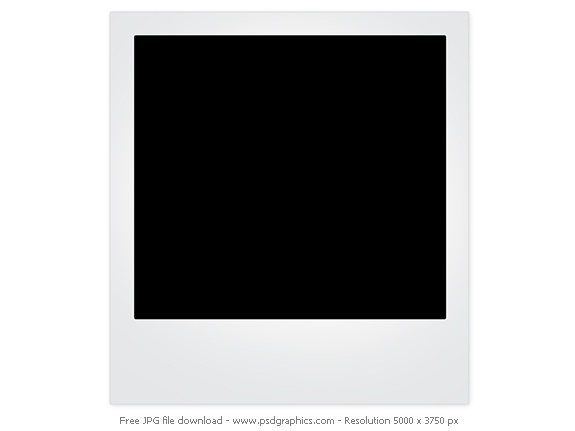 A sense of shared beliefs and values is created by following a set of religious moral rules and codes.

Religions require self-discipline and
Organisation
D.O.V.E.
adherence to moral rules. 
These involve:

commitment. The individual is connected to a greater whole – “society”.
understanding the individual’s place in society. 

Religion is a social mechanism for originating and propagating common values:

Through religion people submit to a higher authority (“god”). This is similar to idea of observing society’s norms / laws.

Common values are reinforced and given meaning through collective religious behaviours.
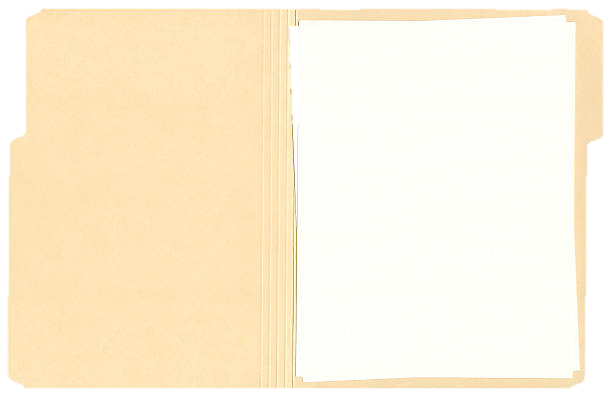 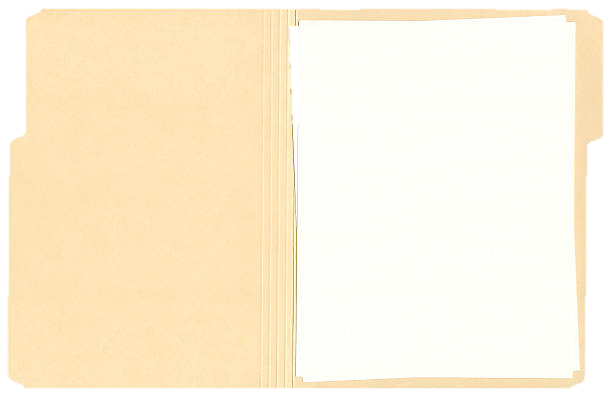 Vitalisation
End
Discipline
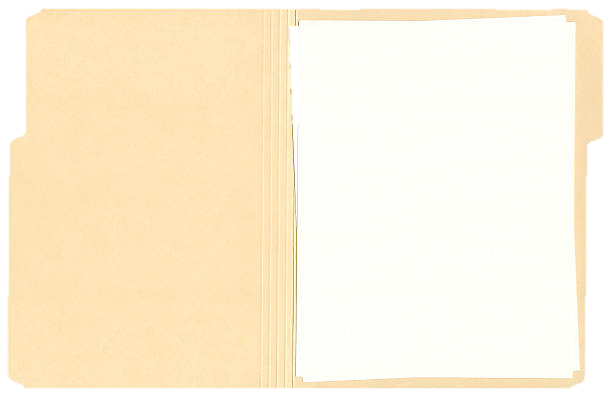 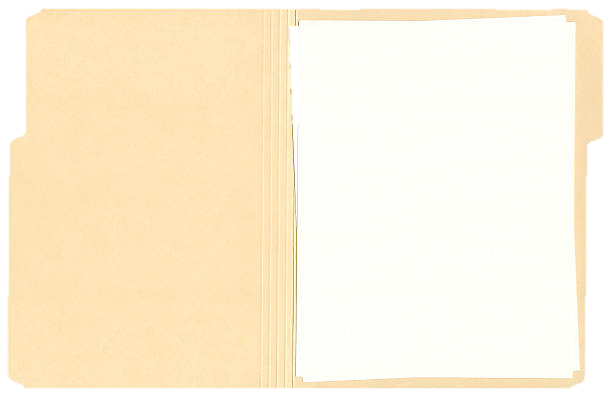 Suggest ways common values are given meaning through religious behaviour.
Euphony
Home
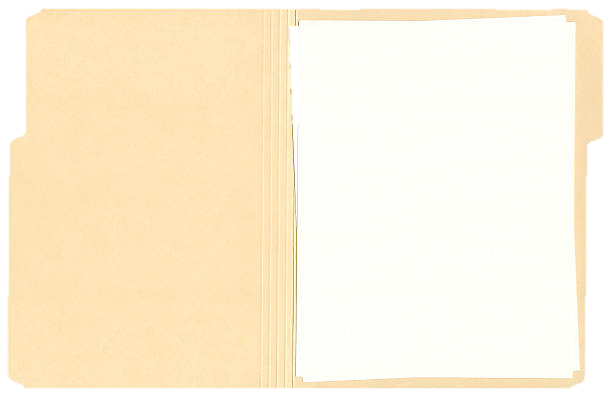 Four Functions
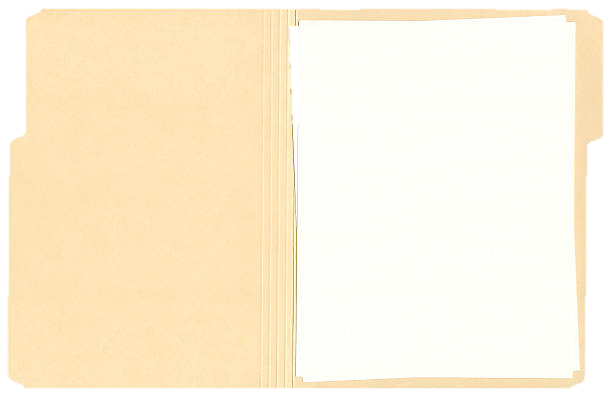 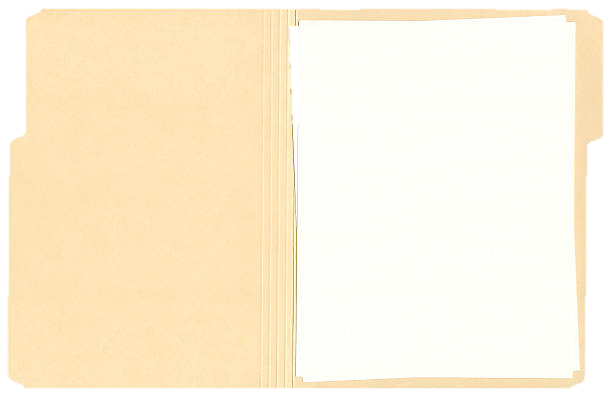 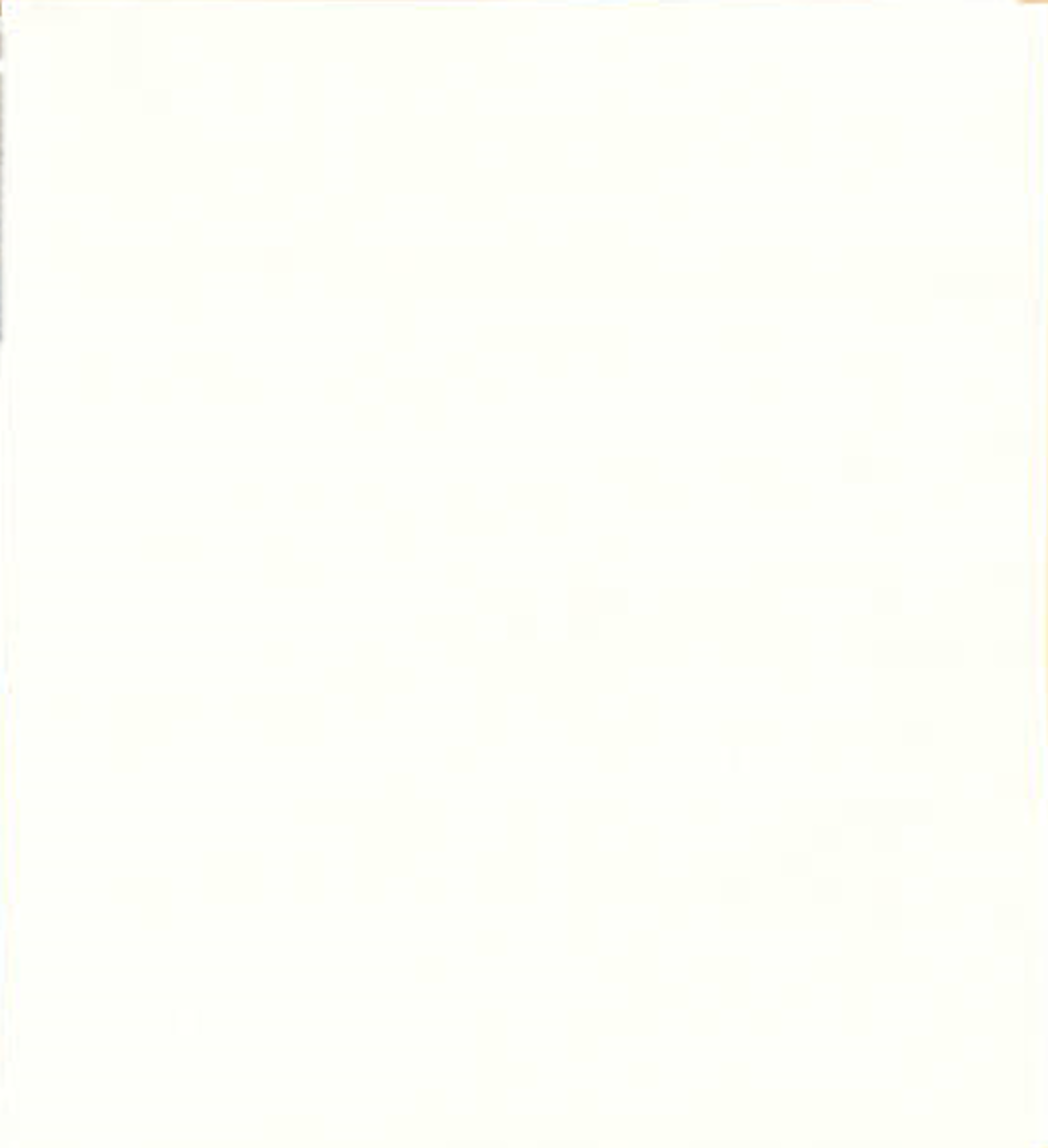 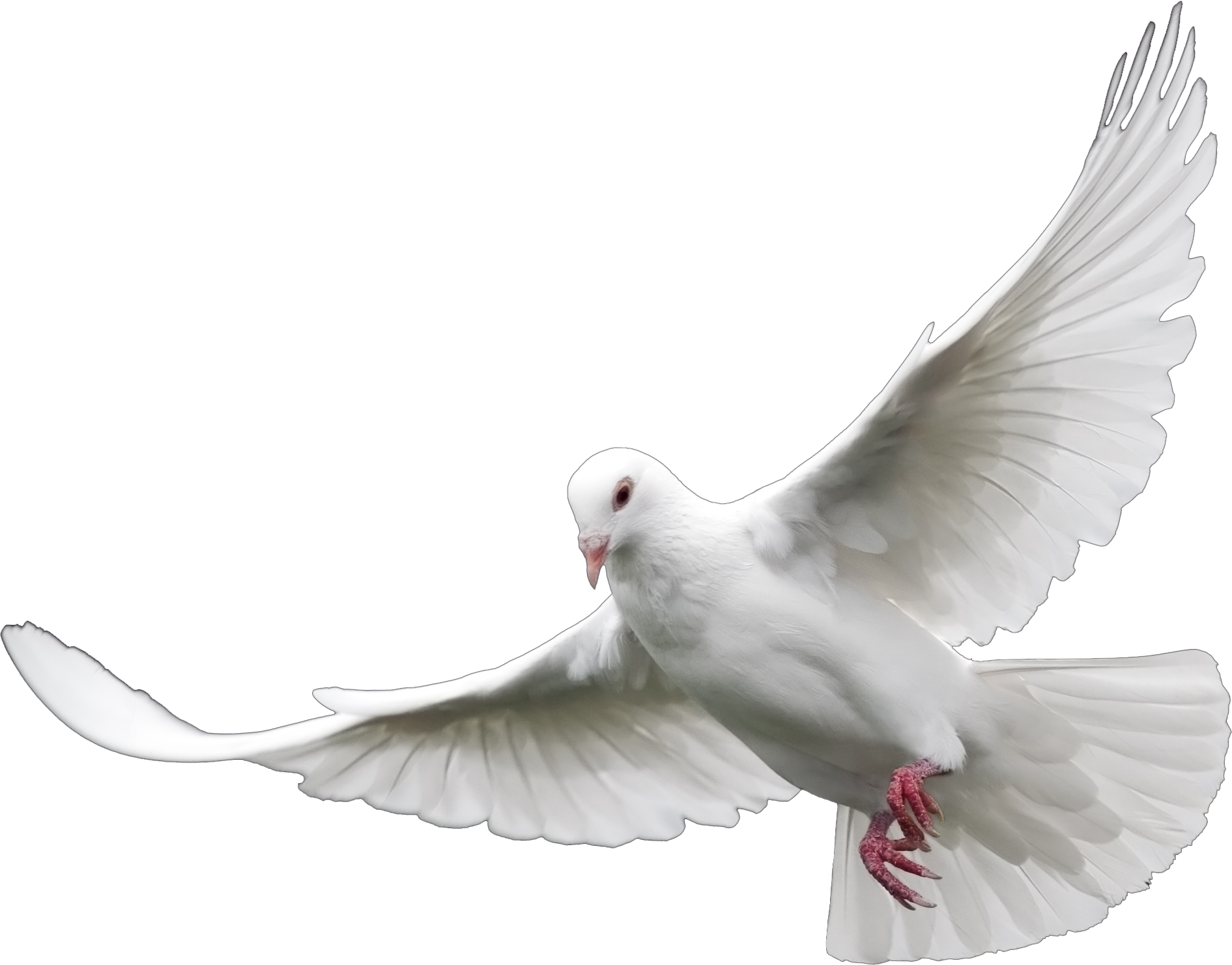 2. Organisation
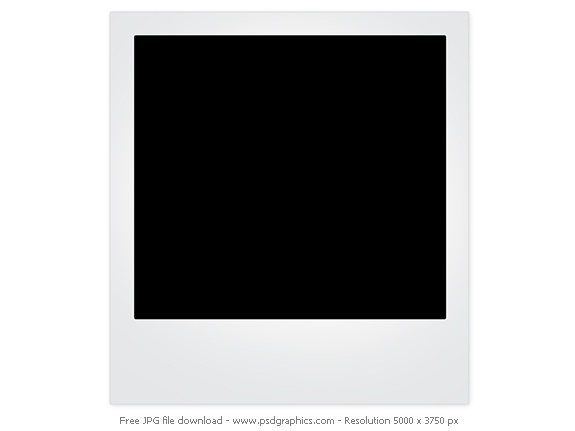 People are brought together through shared rituals, ceremonies and meanings.

Organised religion brings people
Discipline
D.O.V.E.
together as a society: shared norms, values and experiences reinforce social cohesion and solidarity. 

Rituals such as marriages and funerals mark important life transitions. In Judaism, the Bar Mitzvah marks the passing between childhood and adulthood.
 
Religious ceremonies, festivals and symbols (a ring symbolises marriage and a moral commitment to a partner) have an integration function: binding people through shared beliefs and practices.

Durkheim (1912): the sacred (or special) functions to promote shared values.
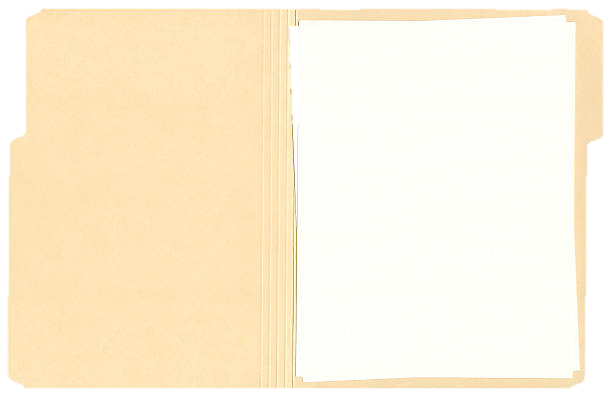 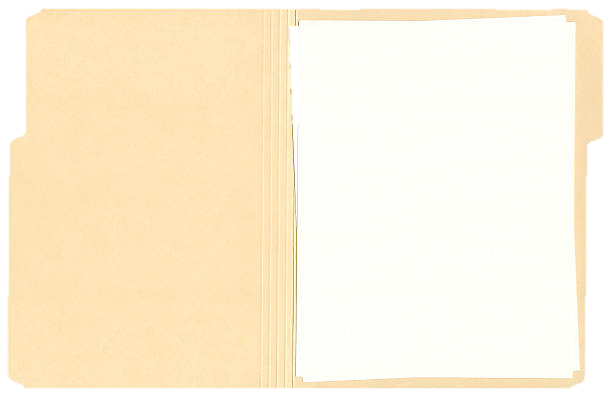 Vitalisation
End
Organisation
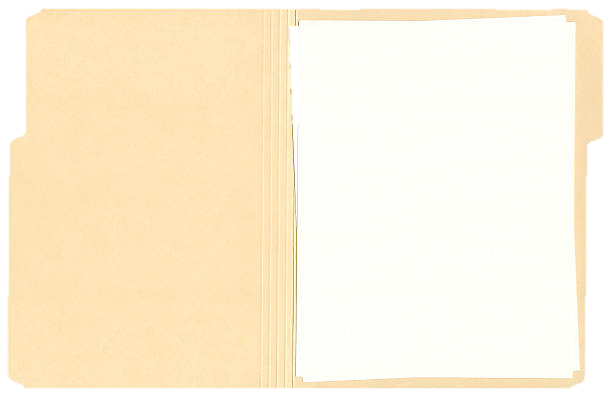 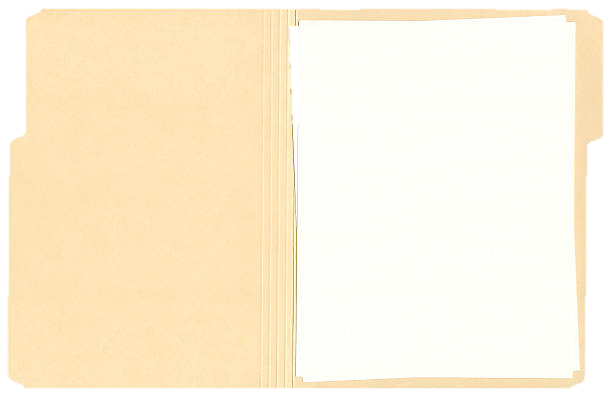 Suggest ways religion may create and maintain social cohesion and solidarity.
Euphony
Home
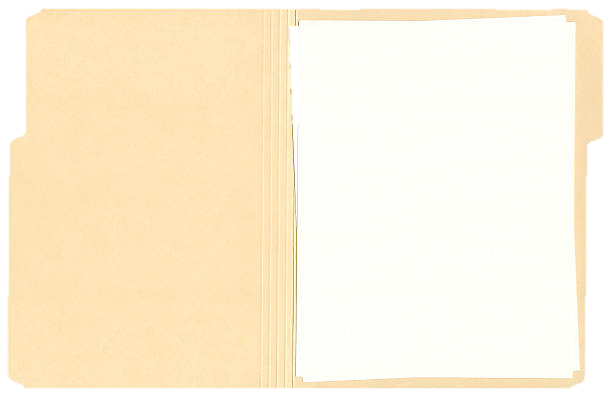 Four Functions
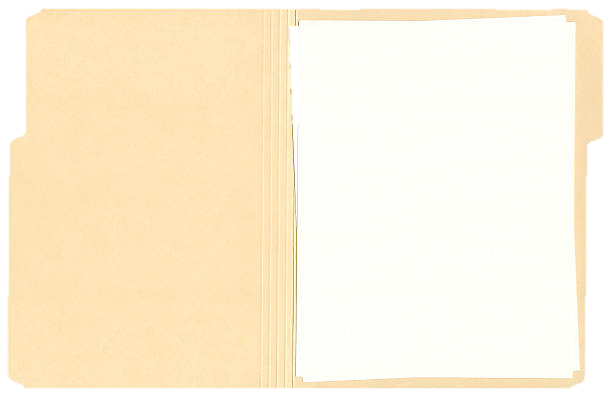 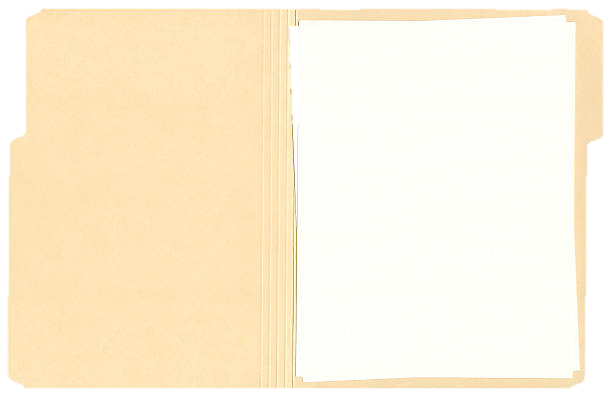 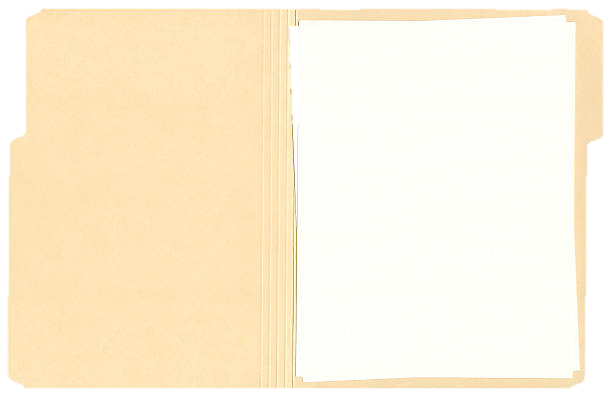 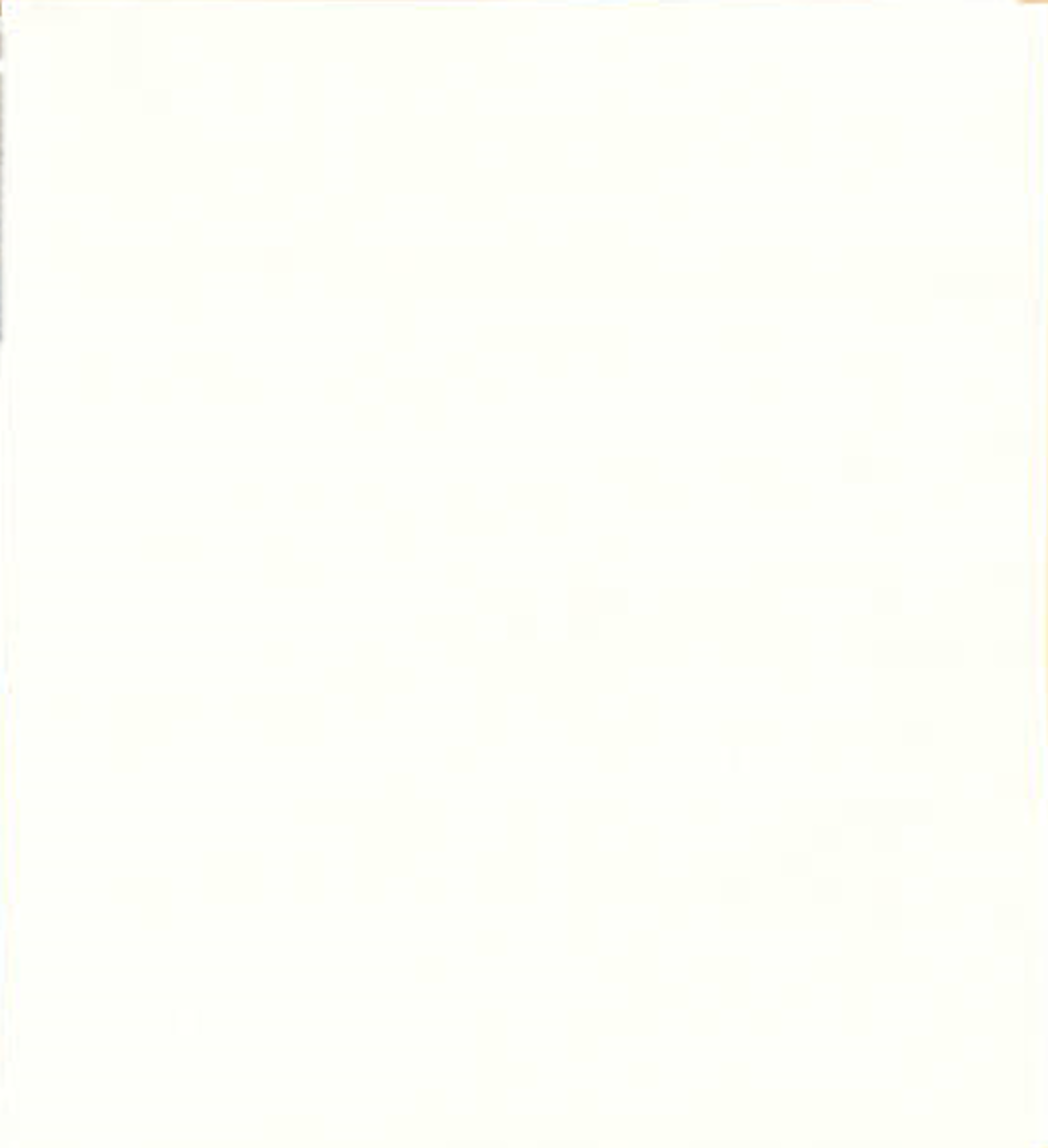 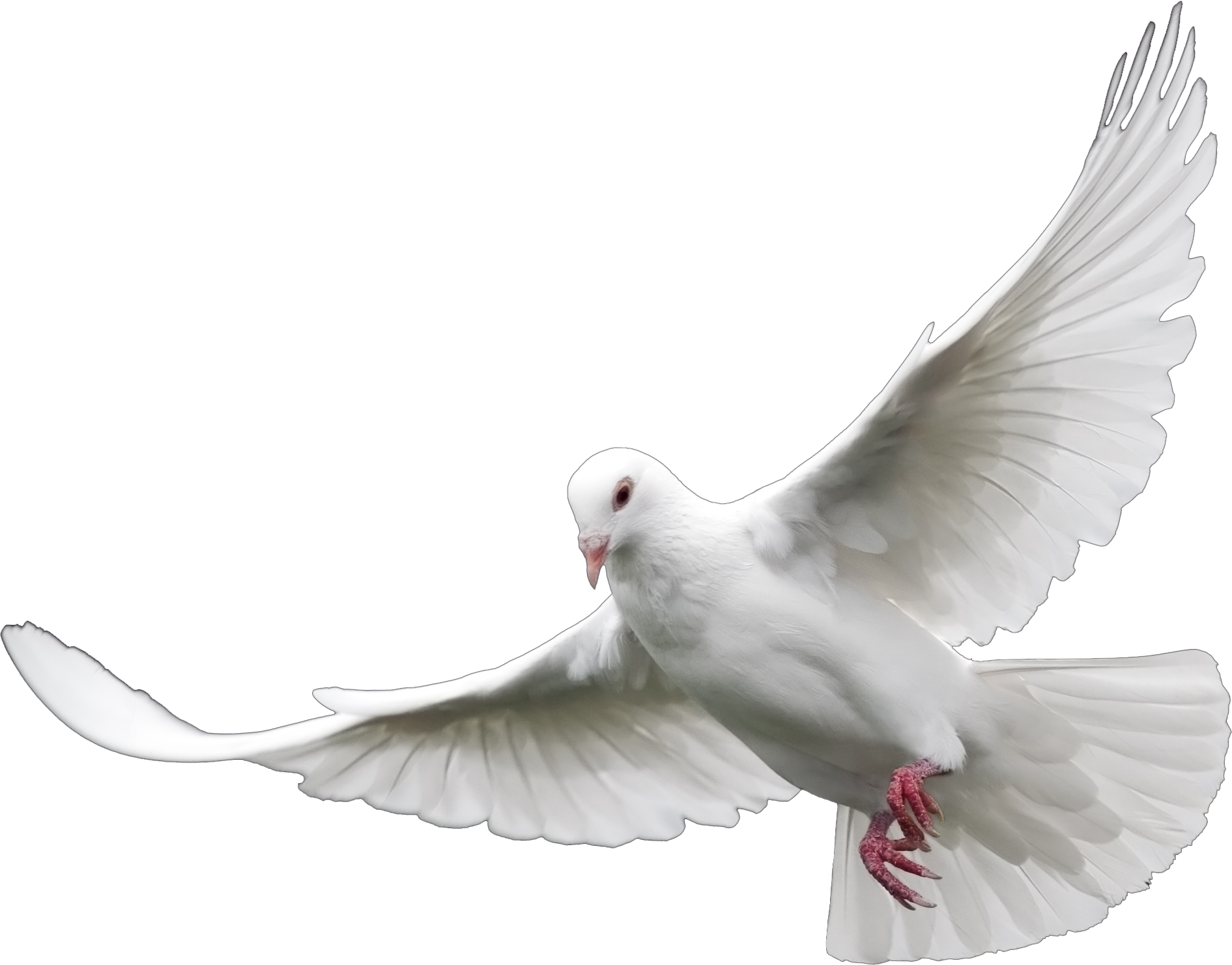 3. Vitalisation
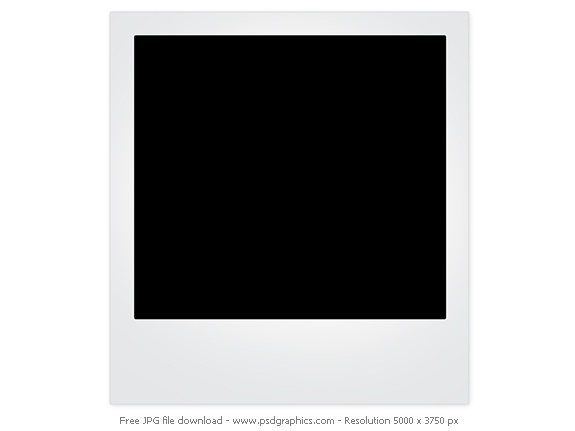 Common values and beliefs
represent vital dimensions of culture, socialisation and control.

 Shared religious beliefs and
Discipline
D.O.V.E.
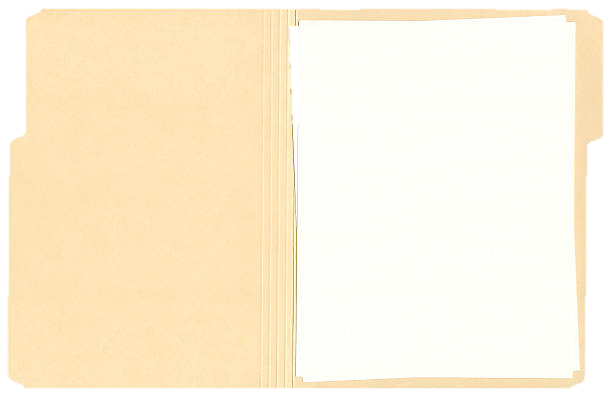 experiences give life and vitality to shared values. Groups and societies use these “ideas that bind people together” in two ways:

1. Identity: People understand who they are through membership of religious groups.
 
2. Revitalisation: common culture, transmitted from one generation to the next, creates social continuities through things like religious traditions and customs.
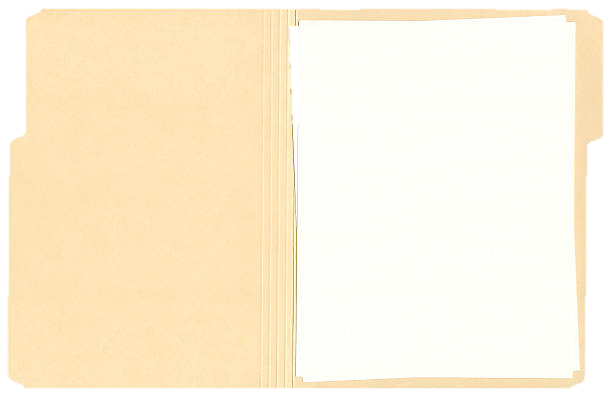 End
Organisation
Vitalisation
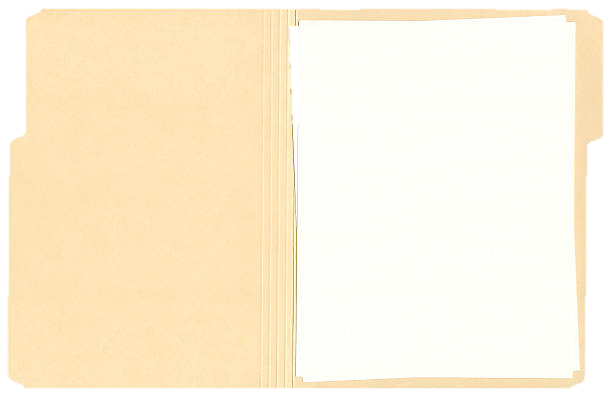 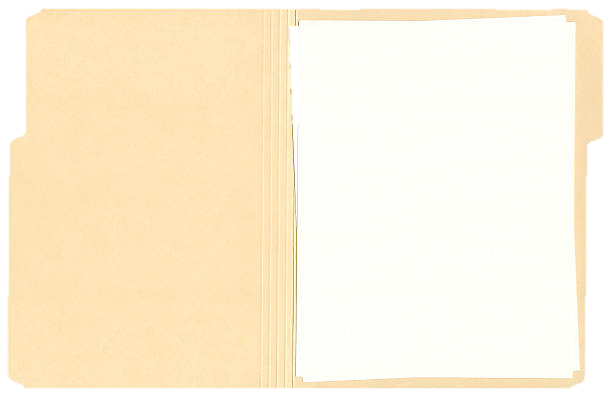 Suggest some common religious traditions and customs that help bind people together.
Euphony
Home
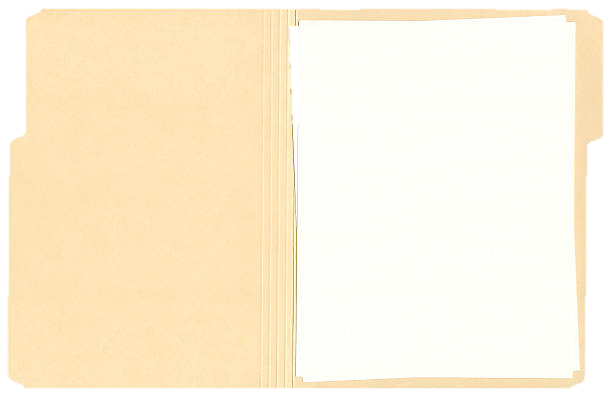 Four Functions
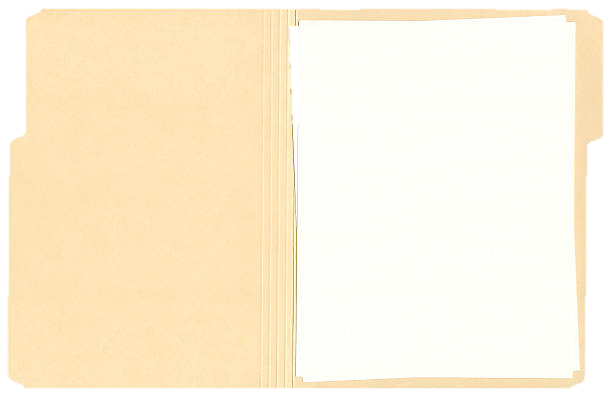 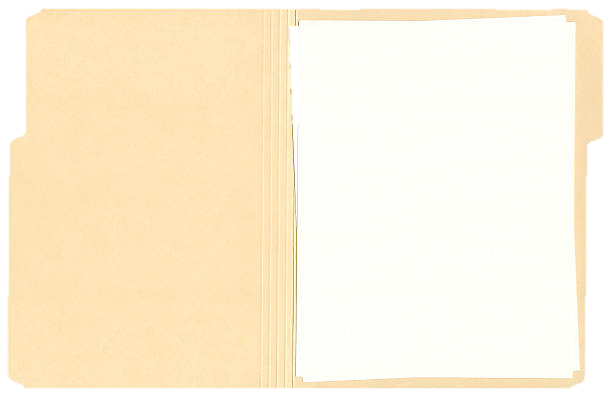 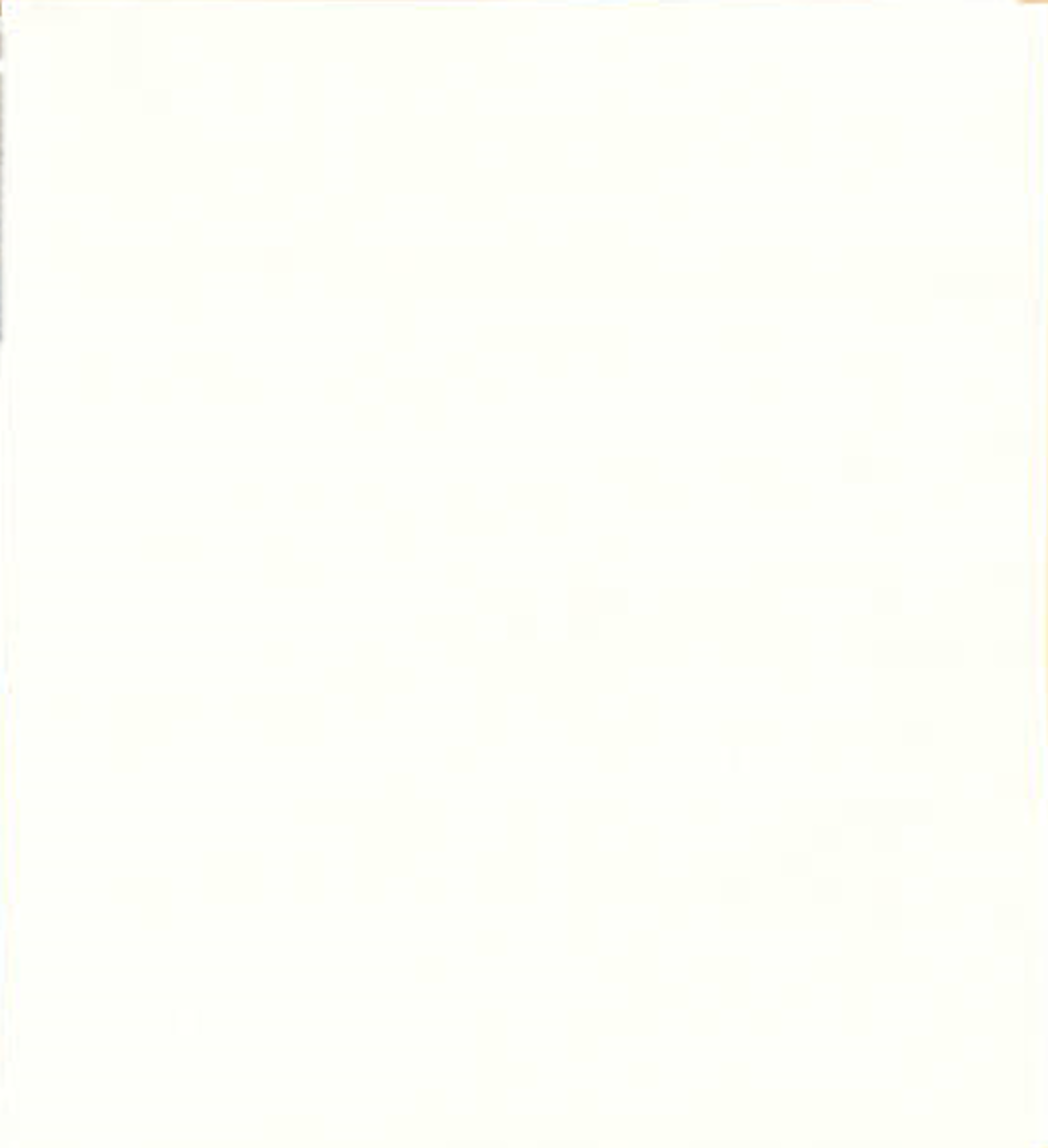 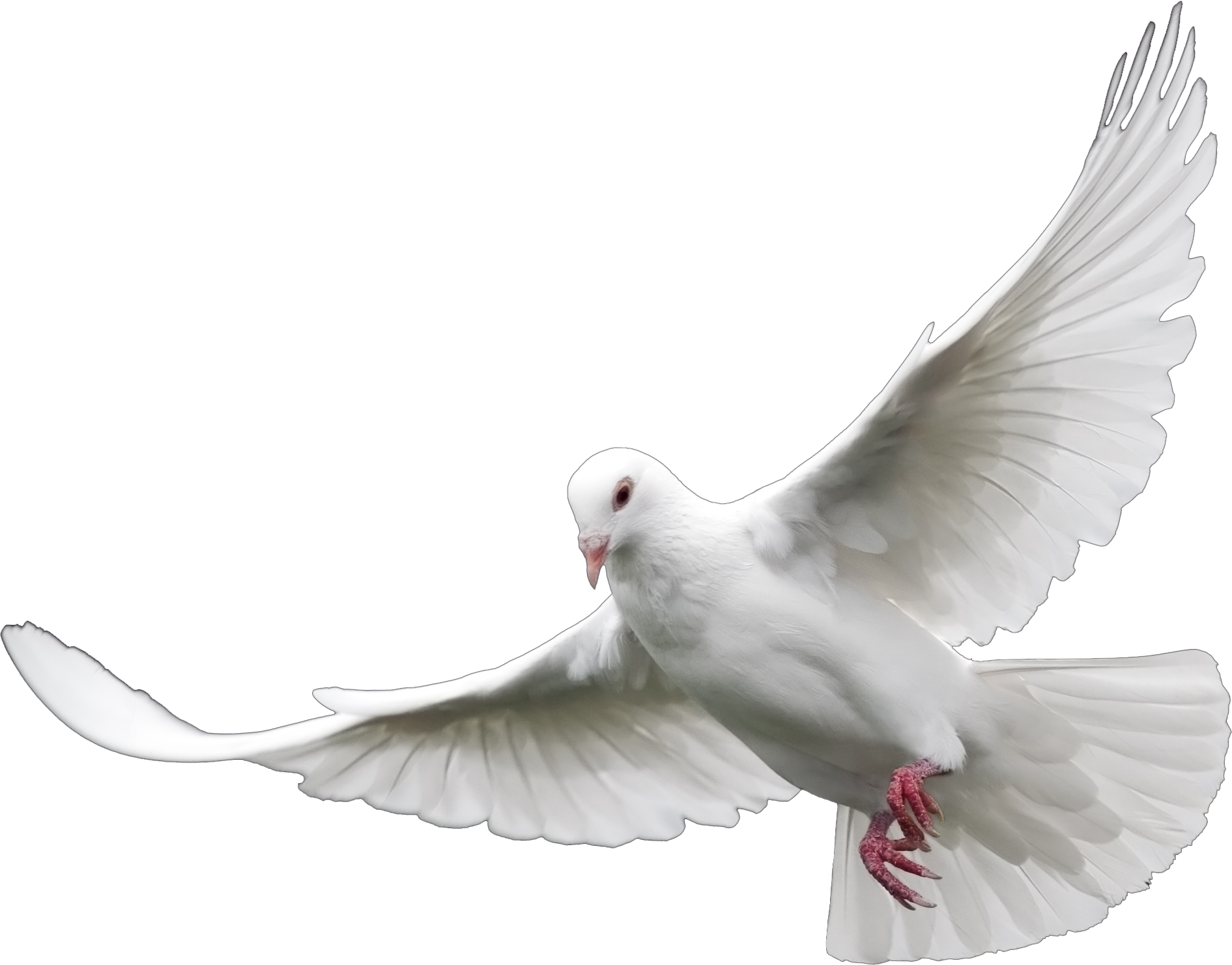 4. Euphony
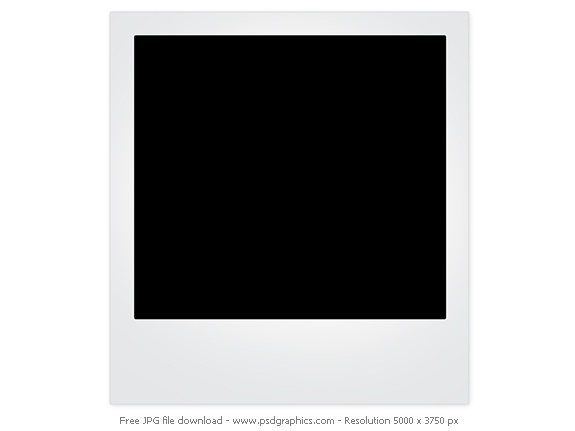 There are times of pain and crisis in life that require individual or collective efforts to re-establish harmony (euphony).

Examples include:
Discipline
D.O.V.E.
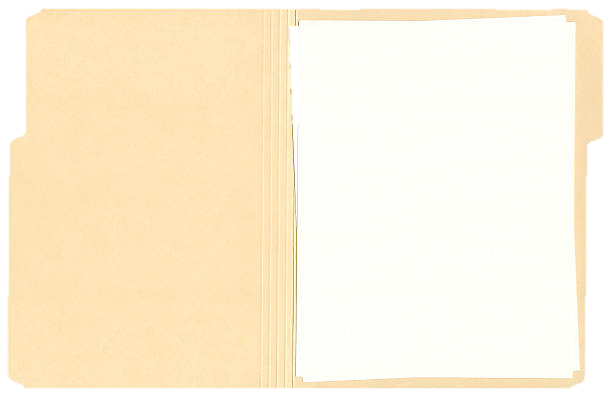 Tension management: Religious rituals surrounding death serve to manage this traumatic situation by providing a structure (the funeral) that permits and encourages certain forms of social action, such as public grieving.  

Psychological support and comfort in times of personal crisis (such as illness or death of a loved one) and collective crisis (such as war or, more-recently in Britain, The Death of a Princess…).
 
Explanations for things that are “not currently known or understood”: Luhmann (1977)
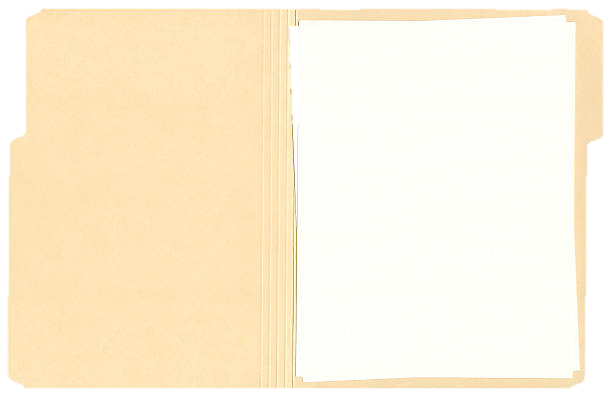 End
Organisation
Euphony
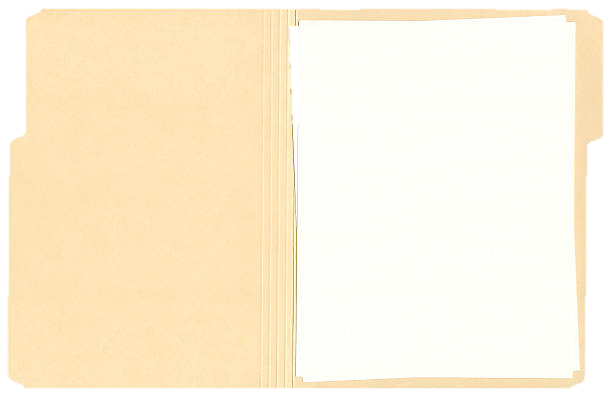 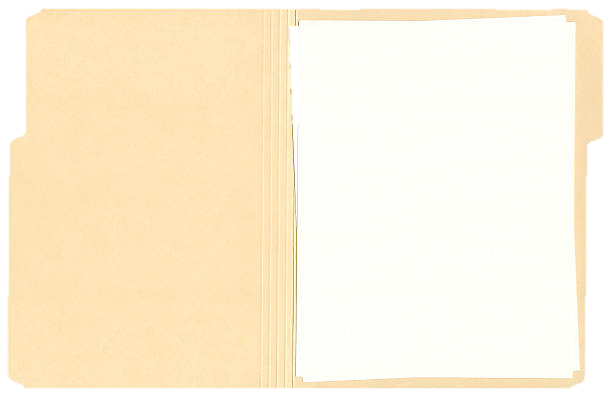 Suggest examples of how religion may explain “things not currently known or understood?”
Vitalisation
Home
Religion
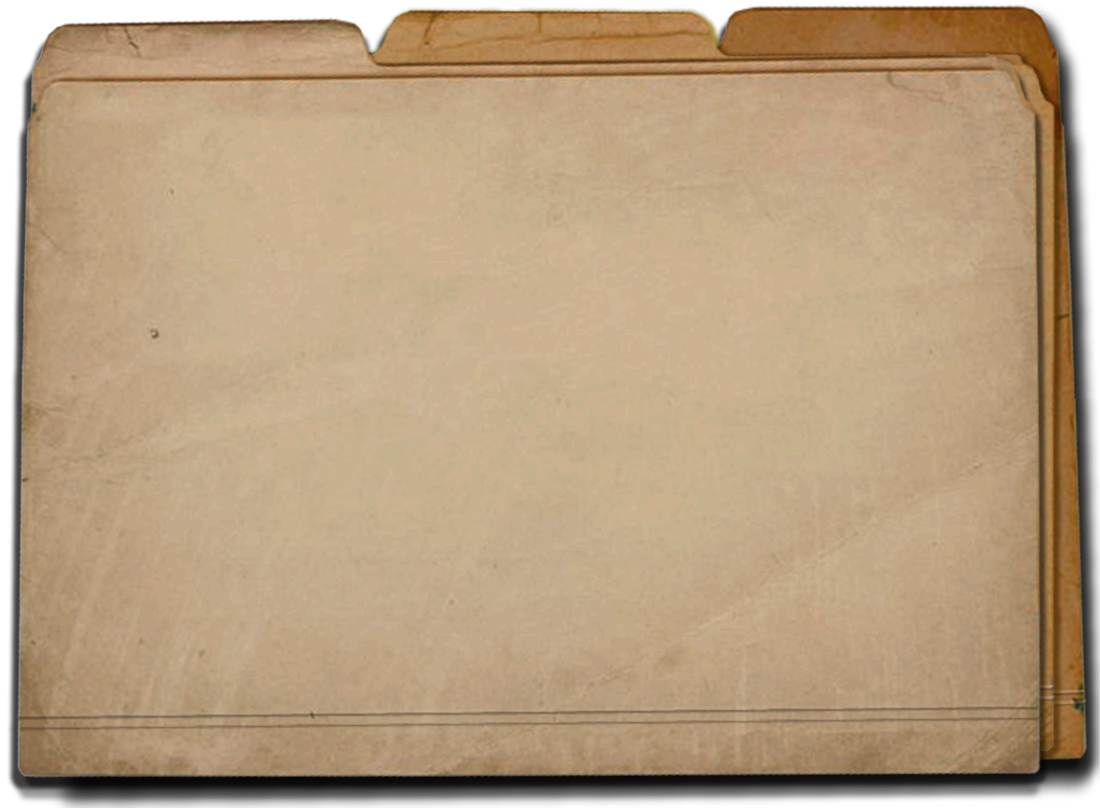 Sociology
Functions
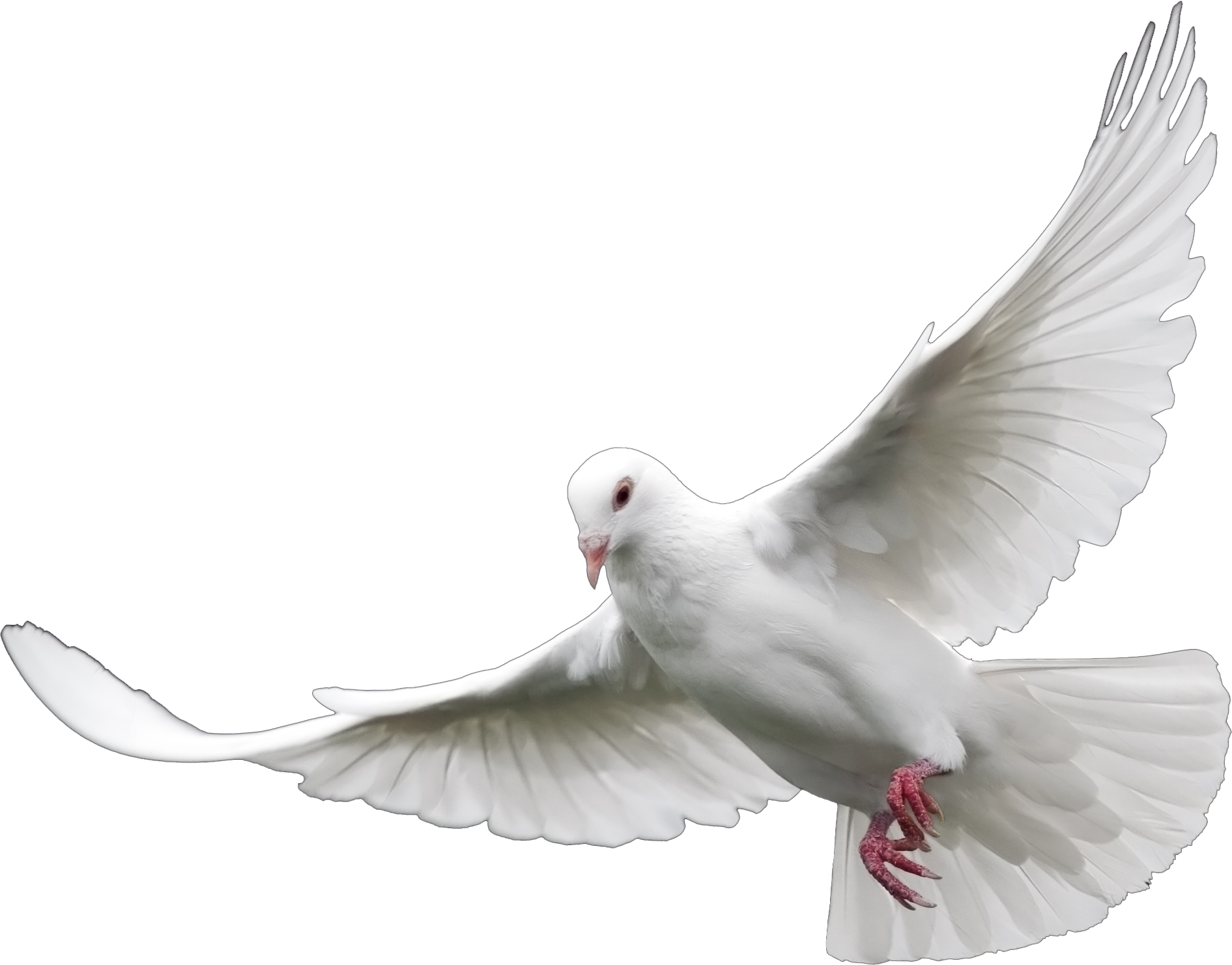 D.O.V.E.
ShortCutstv
www.shortcutstv.com
©2020